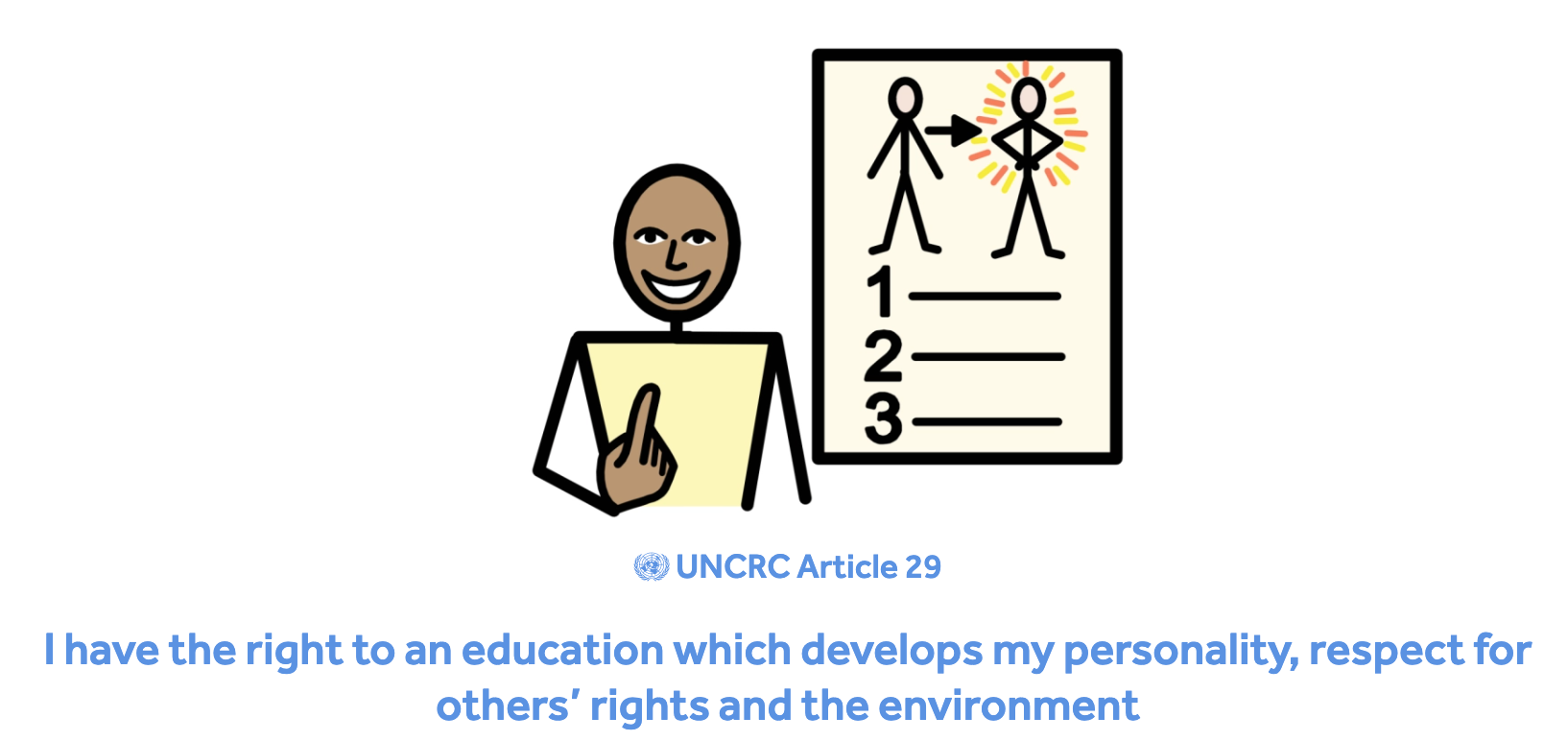 Noble Primary School
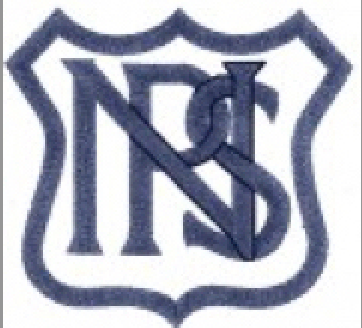 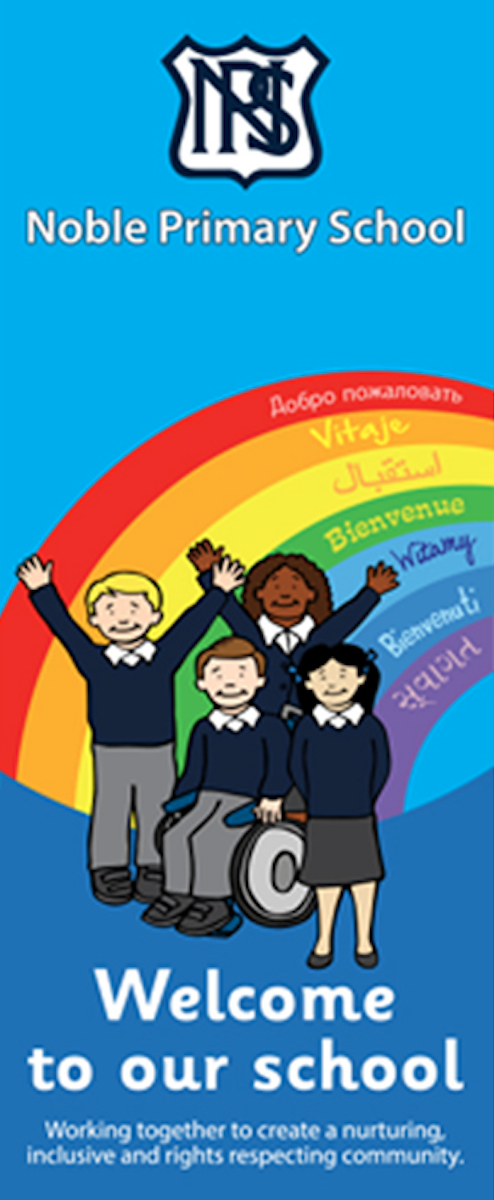 .
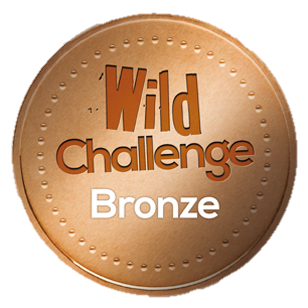 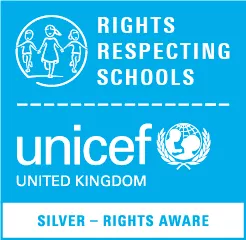 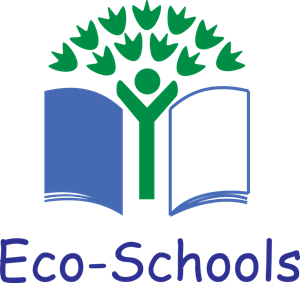 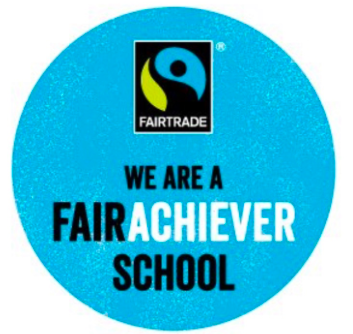